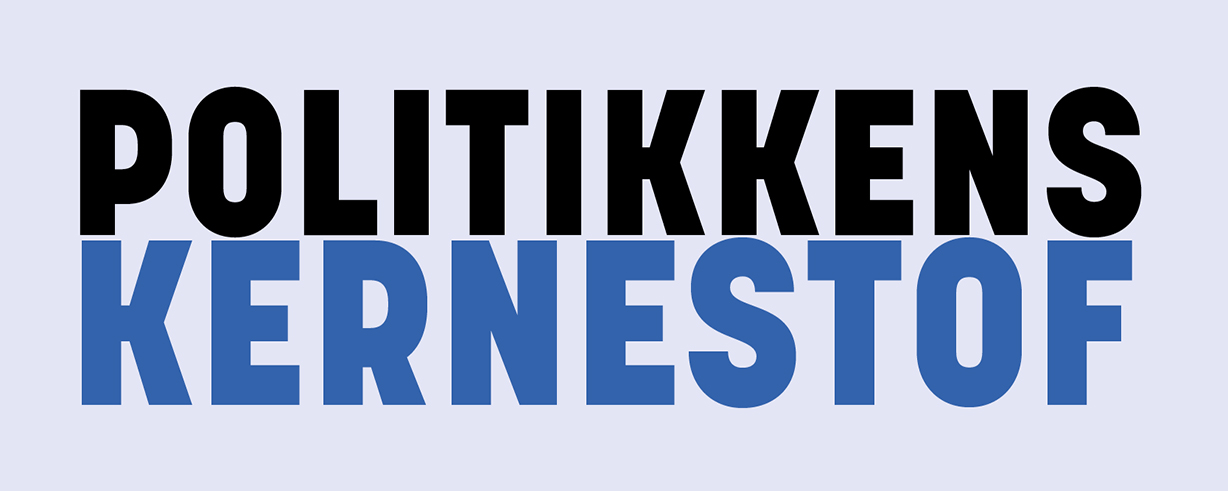 Kapitel 6: Partiernes adfærd
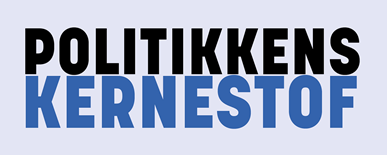 Hvad kendetegner et politisk parti?
Politiske partier: 
Mål er at udøve regeringsmagt ved at få en eller flere ministerposter
Velorganiserede, hvor medlemmerne betaler for medlemskab. 
Har ”politik på alle hylder”. 
Repræsenterer et særligt ideologisk syn på samfundets udfordringer.
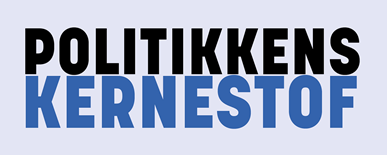 Medianvælgerteorien
Politik handler ifølge Downs grundlæggende om at få så mange stemmer som muligt (det kaldes også for stemmemaksimering), fordi stemmer er et middel til penge, prestige og magt. 
Partierne i jagten på stemmer nærme sig den såkaldte medianvælgerposition. Det kan partiet gøre ved at søge mod centrum på en højre-venstre-skala. 
Et parti, der vil have regeringsmagten, vil således forsøge at udvikle en politik, der går hen over midten. Dette vil maksimere antallet af stemmer.
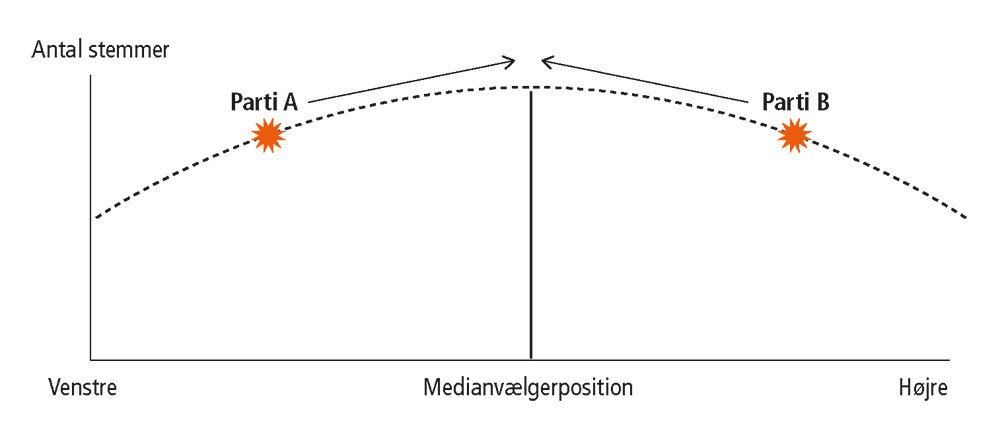 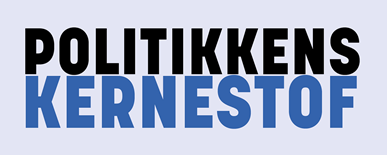 Strøms teori
Skelner imellem, at partierne henholdsvis har regerings-søgende, politik-søgende og stemme-søgende adfærd (også kaldet office-seeking, policy-seeking og vote-seeking).
Regeringssøgende (office-seeking) partiadfærd er ønsket om at opnå kontrol over regeringsmagten.
Politiksøgende adfærd stræber partiet efter at maksimere sin indflydelse på den førte politik.
Stemmesøgende parti vil forsøge at maksimere sin vælgertilslutning for dermed at maksimere partiets magt.
Alle partier kan indplaceres i trekanten og dermed kan vi få et indblik i partiets vægtning af henholdsvis ministertaburetter, politikindflydelse og stemmer.
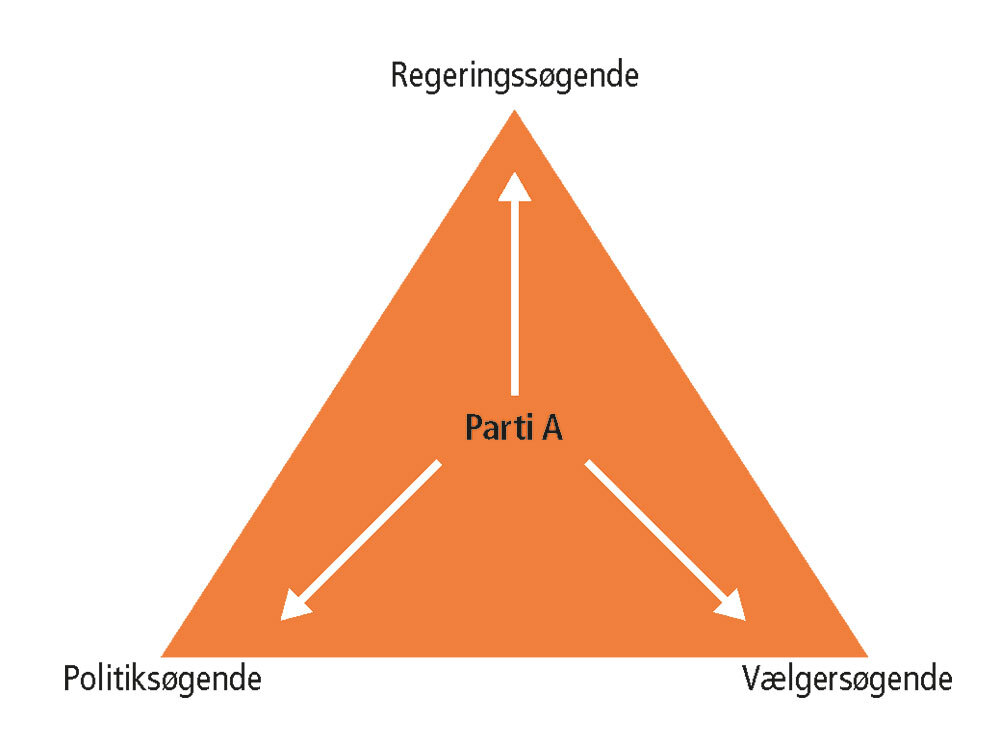 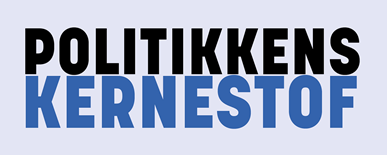 Molins model
Molins grundpræmisser er:
De politiske partier stræber efter at få noget politik igennem.
De politiske partier ønsker at få del i regeringsmagten.

Ydre faktorer: udefrakommende begivenheder der sætter modellen i gang. 
Dernæst tager partiet højde for hver enkelt faktor før valg af standpunkt.
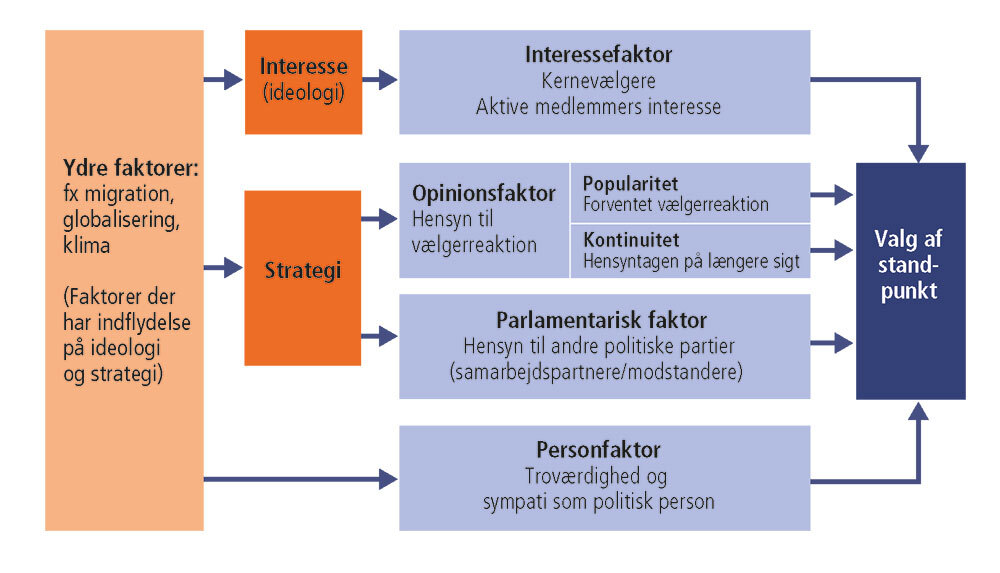 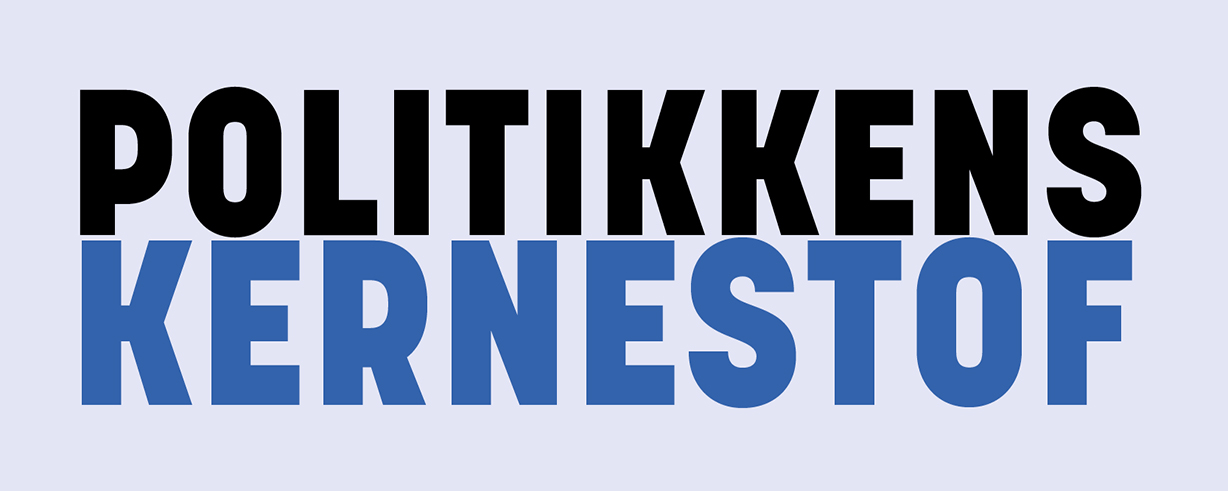 Undersøgelsesopgave
Klassen inddeles i lige store grupper. Hver gruppe får et politisk parti. Hver gruppe skal finde noget bestemt valgmateriale eller valgvideoer fra seneste valgkamp og forsøg så at analysere dem ud fra Downs’ og Molins model.

Eleverne fremlægger for hinanden i matrixgrupper.
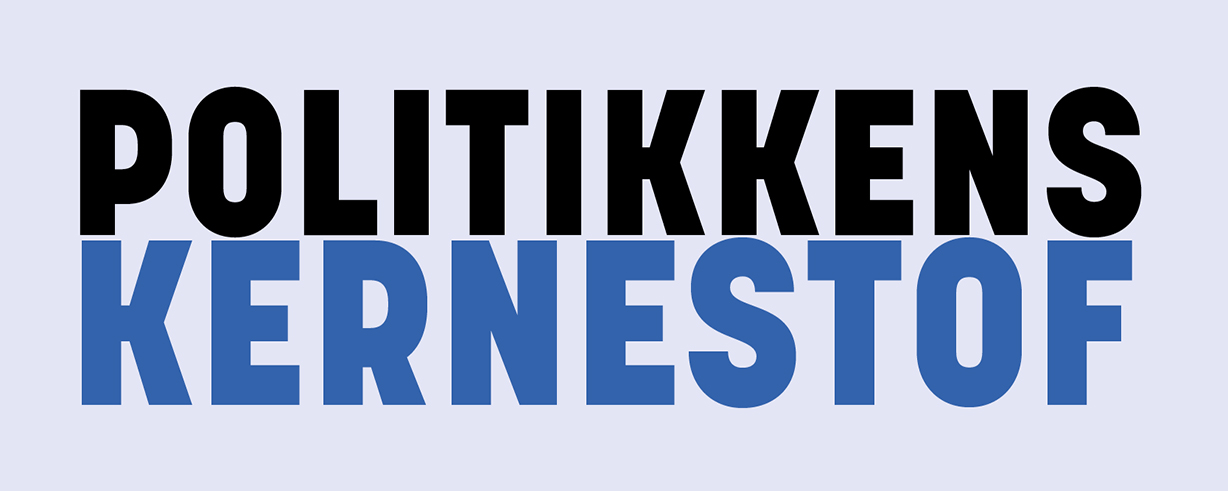 Læringsmål – kan du det?